Skiss över arbetsprocess behovsanalys till Partnerskapet m.fl.
Initieringsfas
Planeringsfas
Uppdragsgivare (Partnersk. NPO)
UG + ordf + processledare
Prel. arbetsgrupp +  intressenter
Arbetsgrupp inkl. patienter
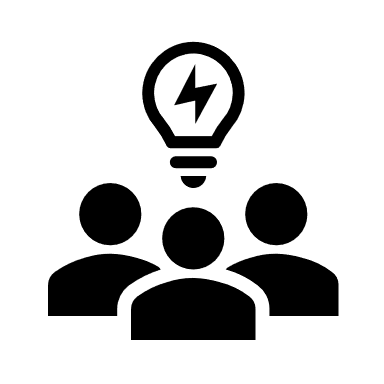 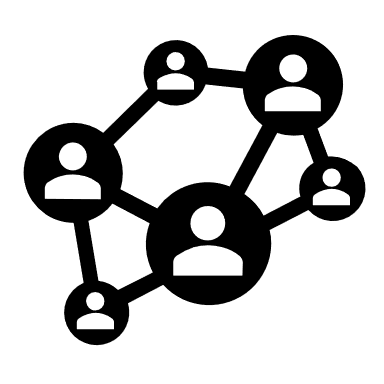 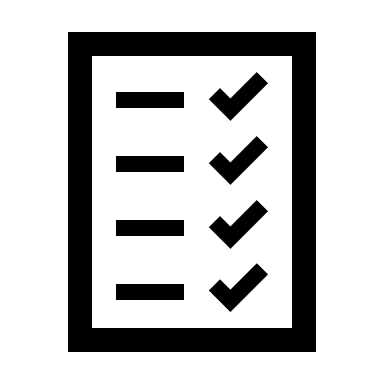 Uppdrag
Motiv, mål, förväntningar
Initial kartläggning Identifiera intressenter/ samverkanspartners (NSG, NPO:er, myndigh)
Specifik kartläggning (Workshop)
Arbetsfördelning mellan intressenter
Formera arbetsgrupp
Definiera specifik målgrupp
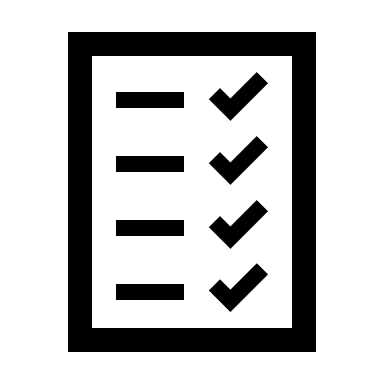 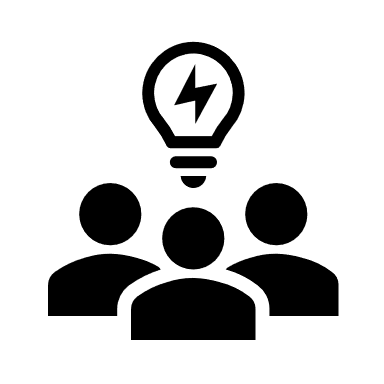 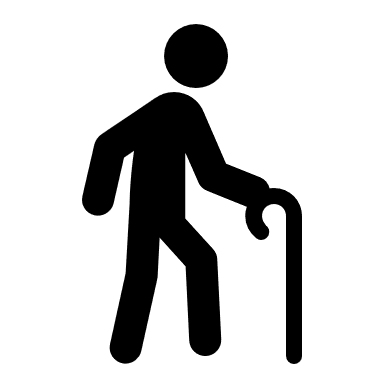 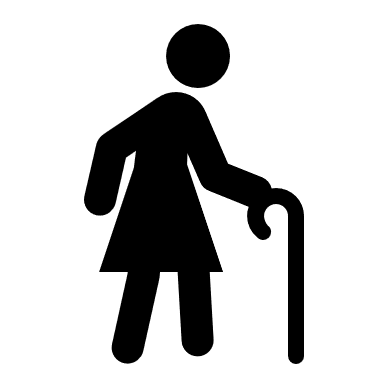 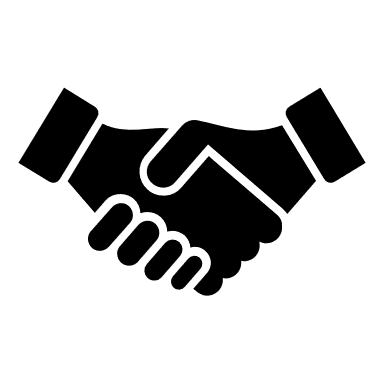 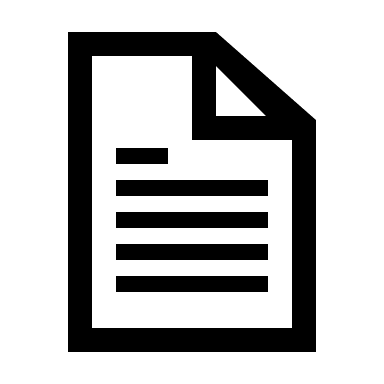 Behovsanalys
Åtgärdsanalys
Mål, uppföljning
Leverans
GOD VÅRD: Kunskapsbaserad, jämlik, individanpassad, säker, tillgänglig, effektiv
Arbetsgrupp + ev. referensgrupper/samverkanspartners
Arbetsgrupp
Identifiera och
prioritera specifika behov 
Patientresan!
Identifiera åtgärder
Ny kunskap?
Förbättring?
Ordnat införande?
Prioritera åtgärder
Evidens
Genomförbarhet 
Kostnadseffektivitet
Ambitionsnivå
Kriterier
Datakällor
Sammanfatta  
i mall o matris
Leverera uppdragsgivare o ev. a. intressenter
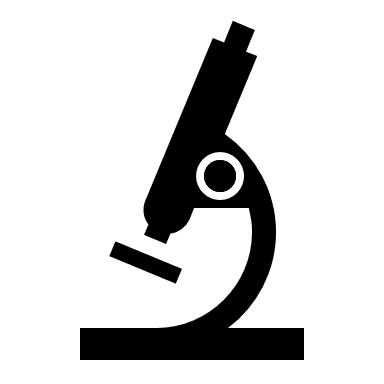 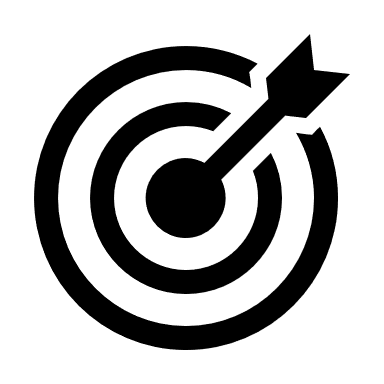 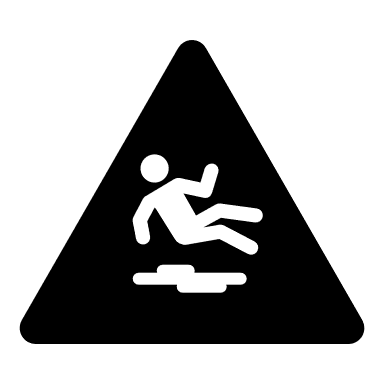 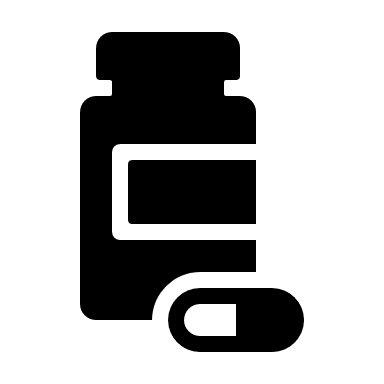 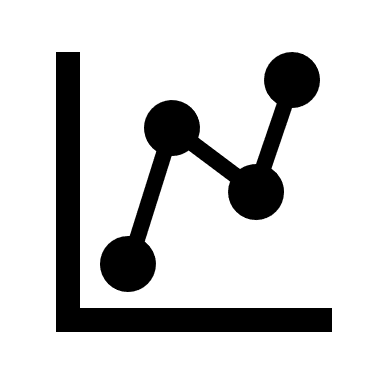 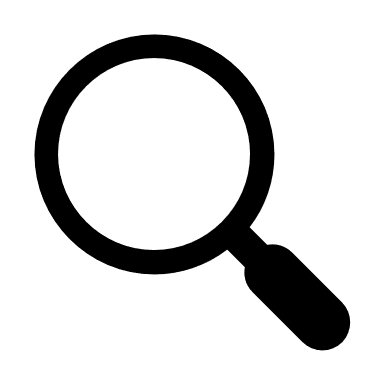 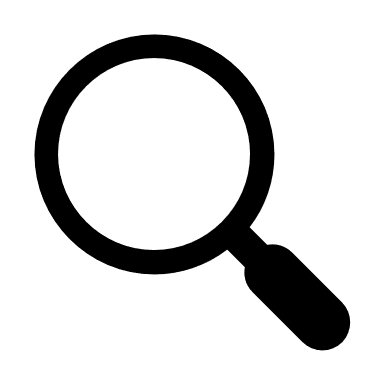 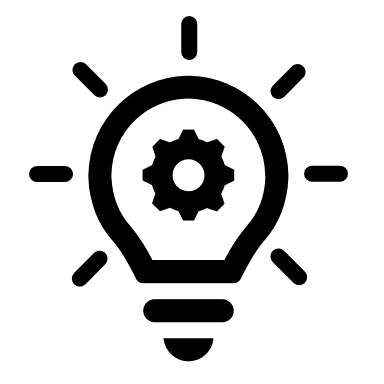 Arbetsprocess behovsanalys Partnerskapet Waldau m.fl. -19
Skiss över arbetsprocess behovsanalys till Partnerskapet m.fl.
Initieringsfas
Planeringsfas
Uppdragsgivare (Partnersk. NPO)
UG + ordf + processledare
Prel. arbetsgrupp +  intressenter
Arbetsgrupp inkl. patienter
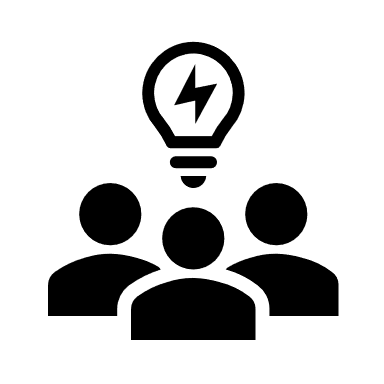 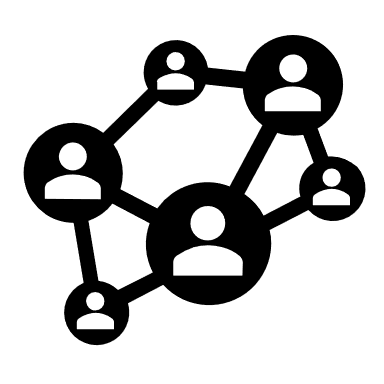 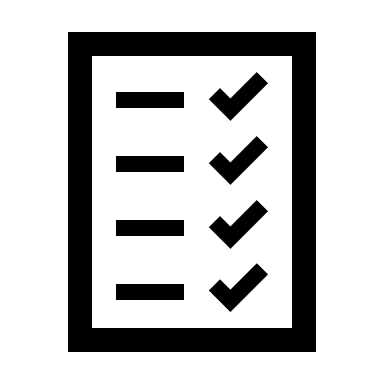 Uppdrag
Motiv, mål, förväntningar
Initial kartläggning Identifiera intressenter/ samverkanspartners (NSG, NPO:er, myndigh)
Specifik kartläggning (Workshop)
Arbetsfördelning mellan intressenter
Formera arbetsgrupp
Definiera specifik målgrupp
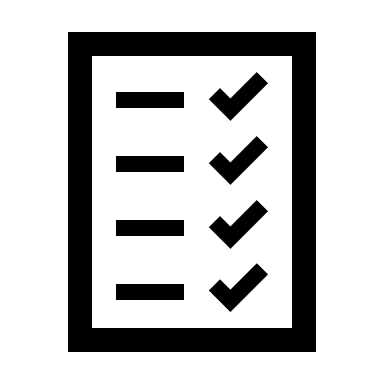 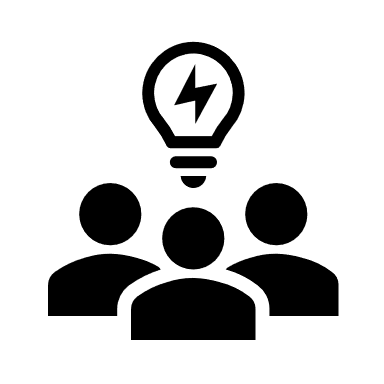 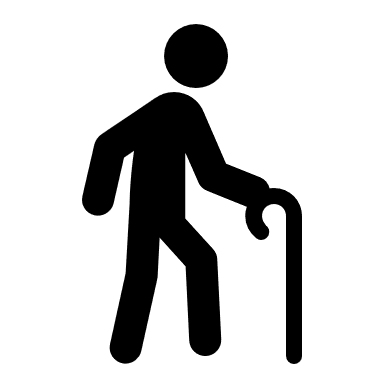 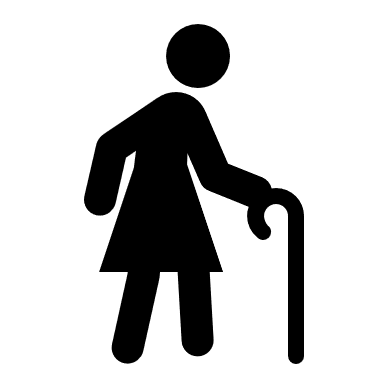 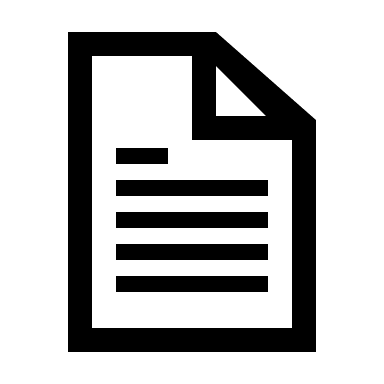 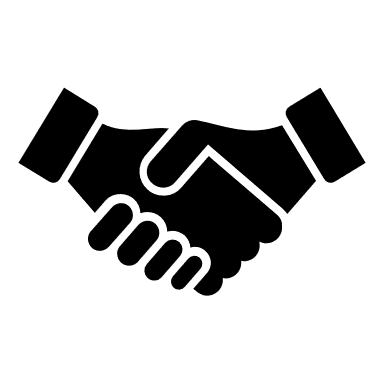 Behovsanalys
Åtgärdsanalys
Mål, uppföljning
Leverans
GOD VÅRD: Kunskapsbaserad, jämlik, individanpassad, säker, tillgänglig, effektiv
Arbetsgrupp + ev. referensgrupper/samverkanspartners
Arbetsgrupp
Identifiera och
prioritera specifika behov 
Patientresan!
Identifiera åtgärder
Ny kunskap?
Förbättring?
Ordnat införande?
Prioritera åtgärder
Evidens
Genomförbarhet 
Kostnadseffektivitet
Ambitionsnivå
Kriterier
Datakällor
Sammanfatta  
i mall o matris
Leverera uppdragsgivare o ev. a. intressenter
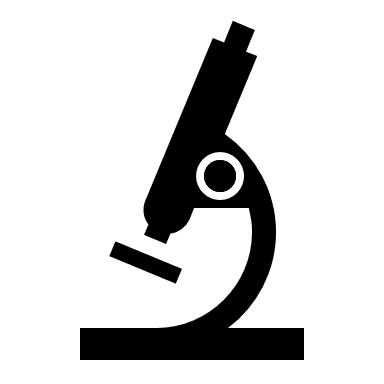 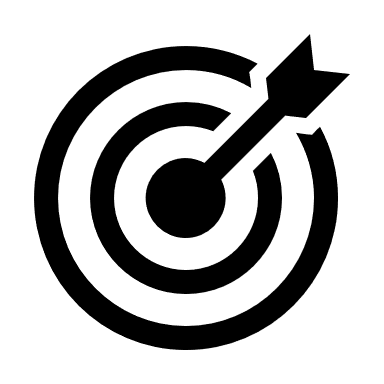 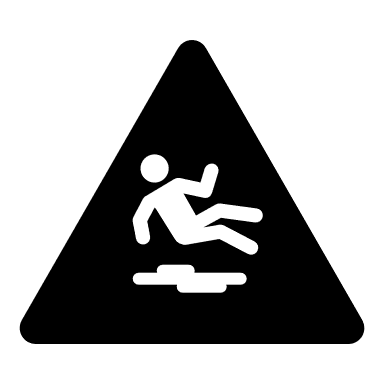 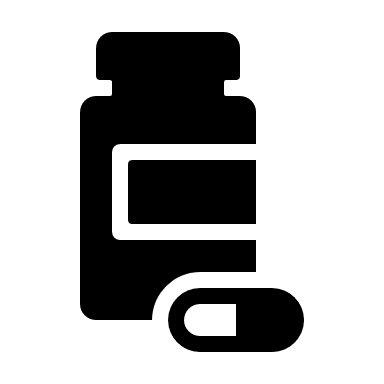 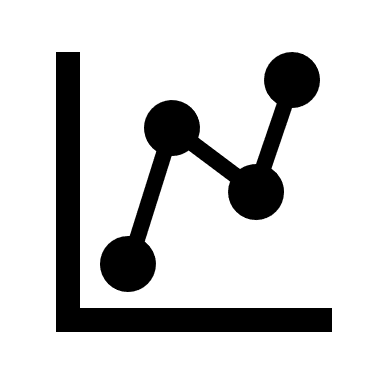 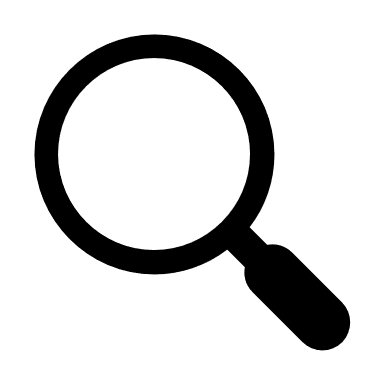 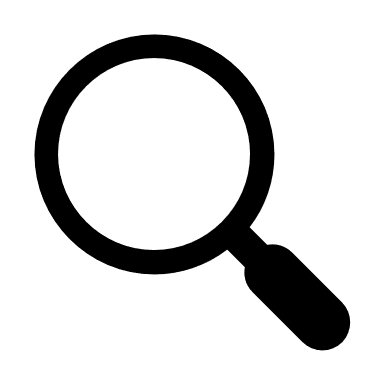 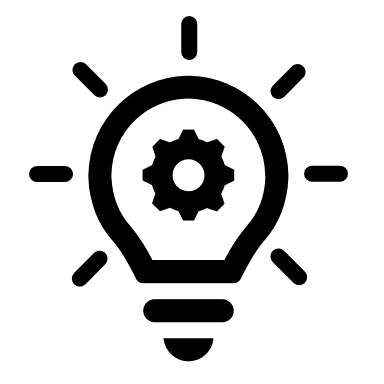 Arbetsprocess behovsanalys Partnerskapet Waldau m.fl. -19